Monotone-Policy BARGs from BARGs and additively homomorphic encryption
Shafik NassarBrent WatersDavid Wu
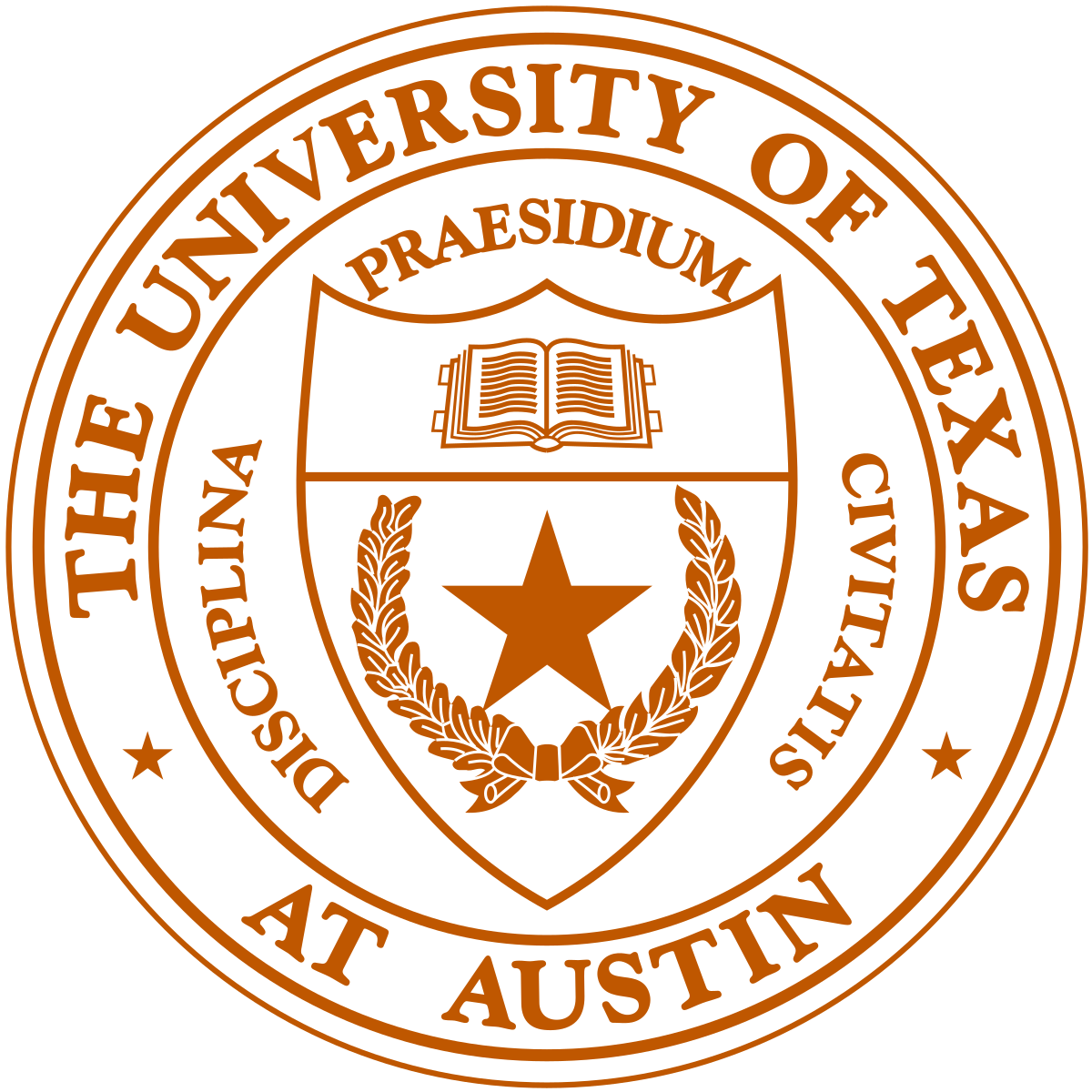 1
Non-interactive Batch Arguments (BARGs)
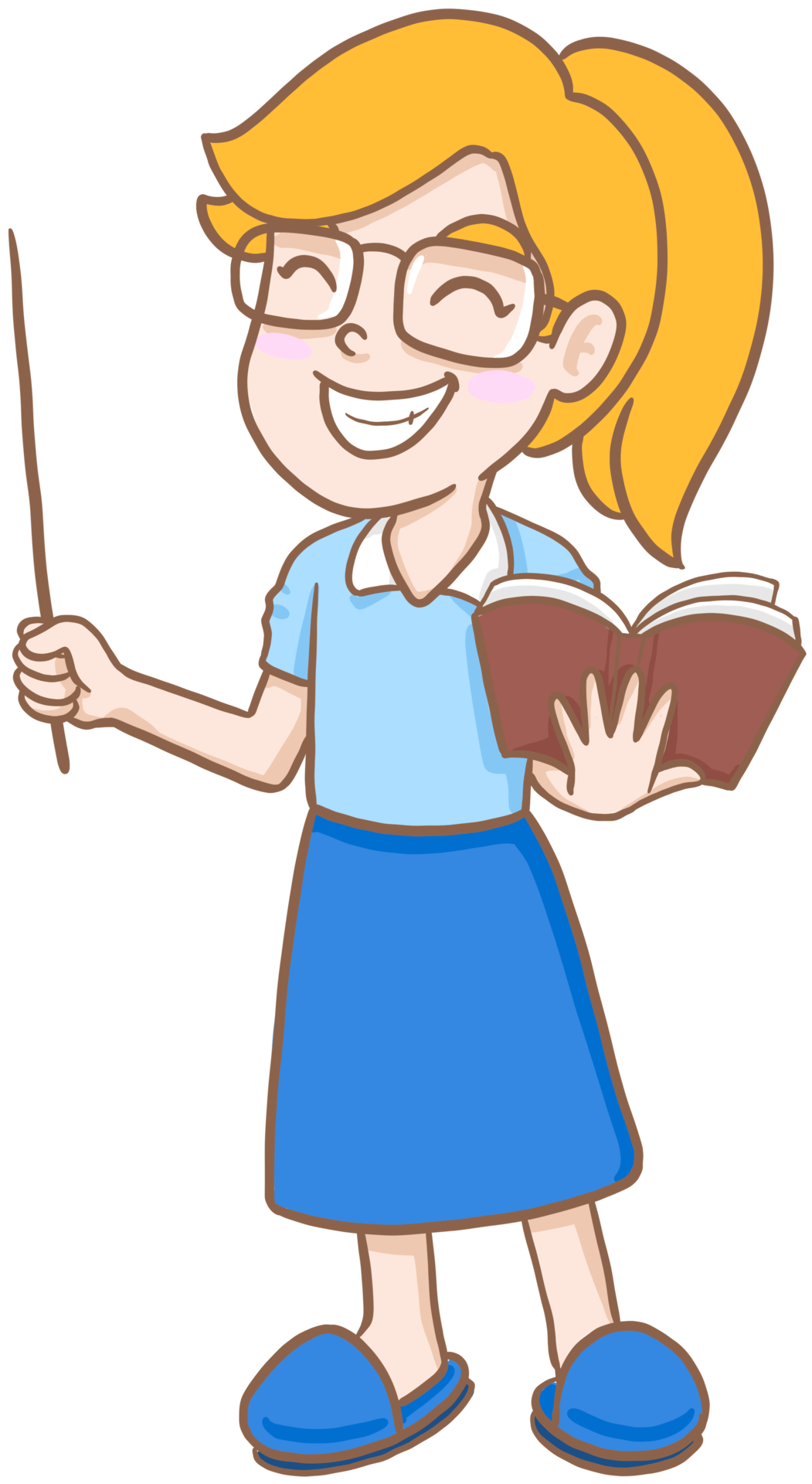 Common random string
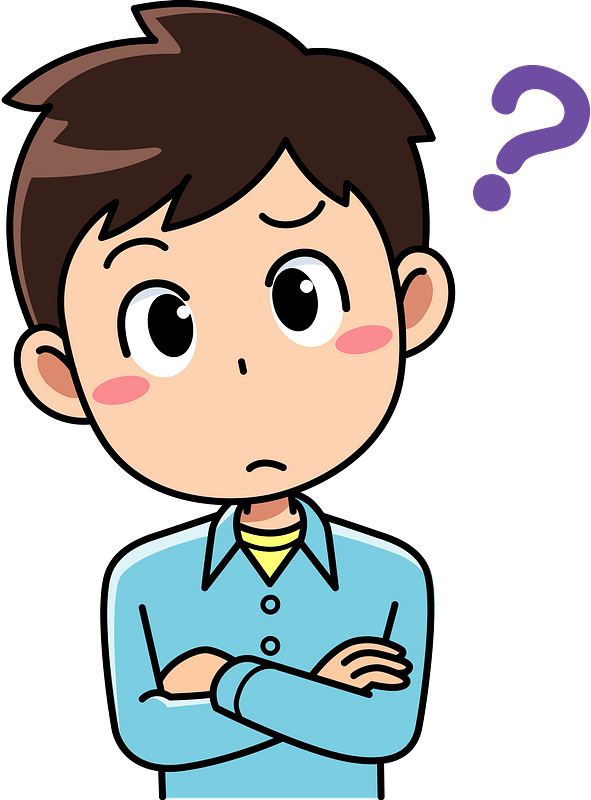 2
Somewhere Extractable BARGs
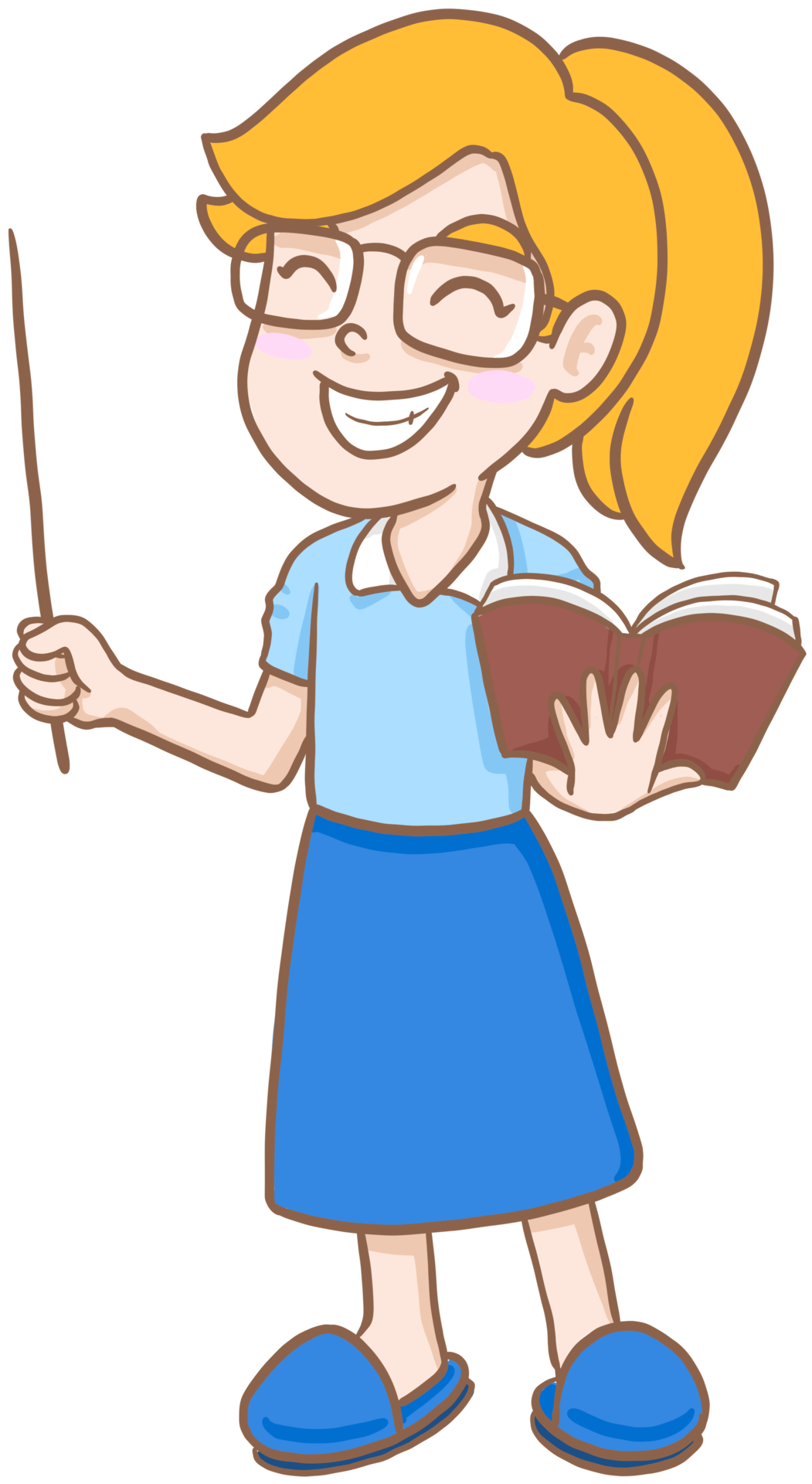 Common random string
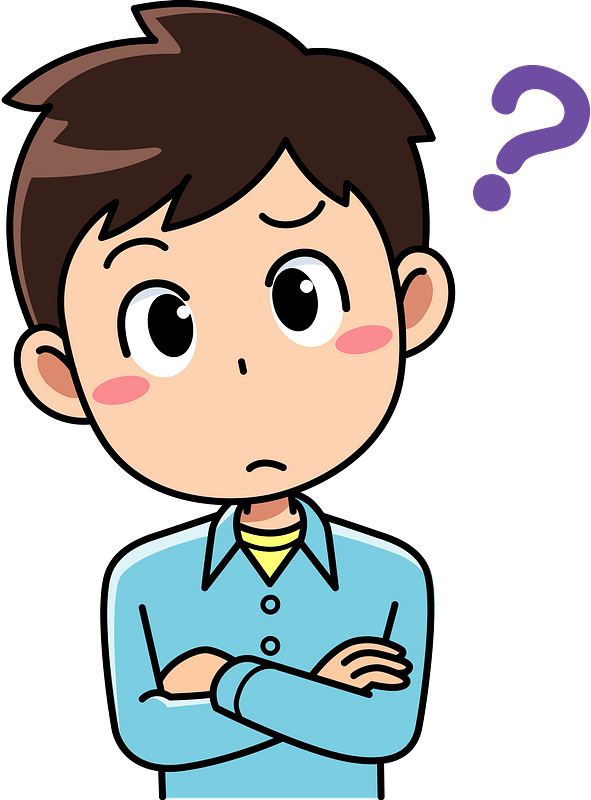 3
Importance of BARGs
4
[Speaker Notes: Let’s talk about a specific application]
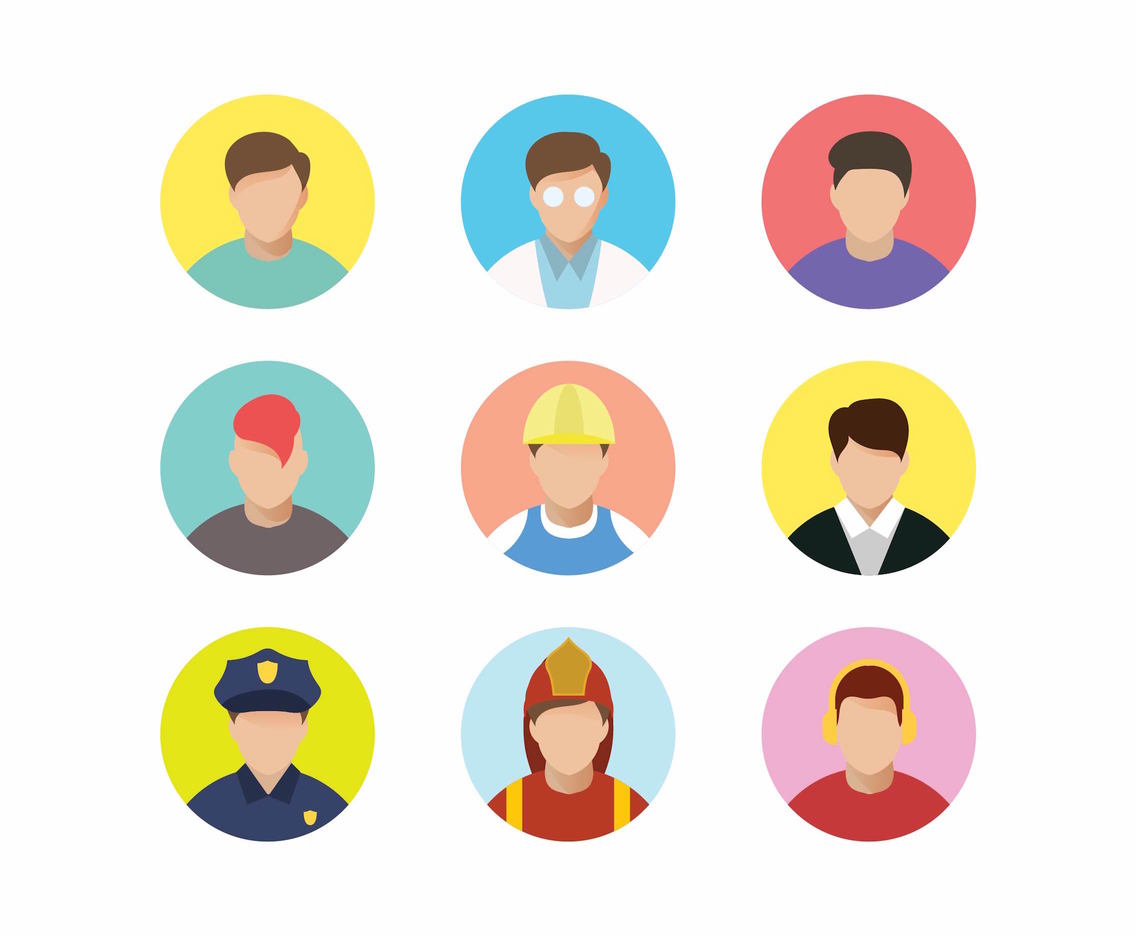 Multi-Signatures
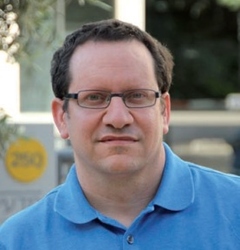 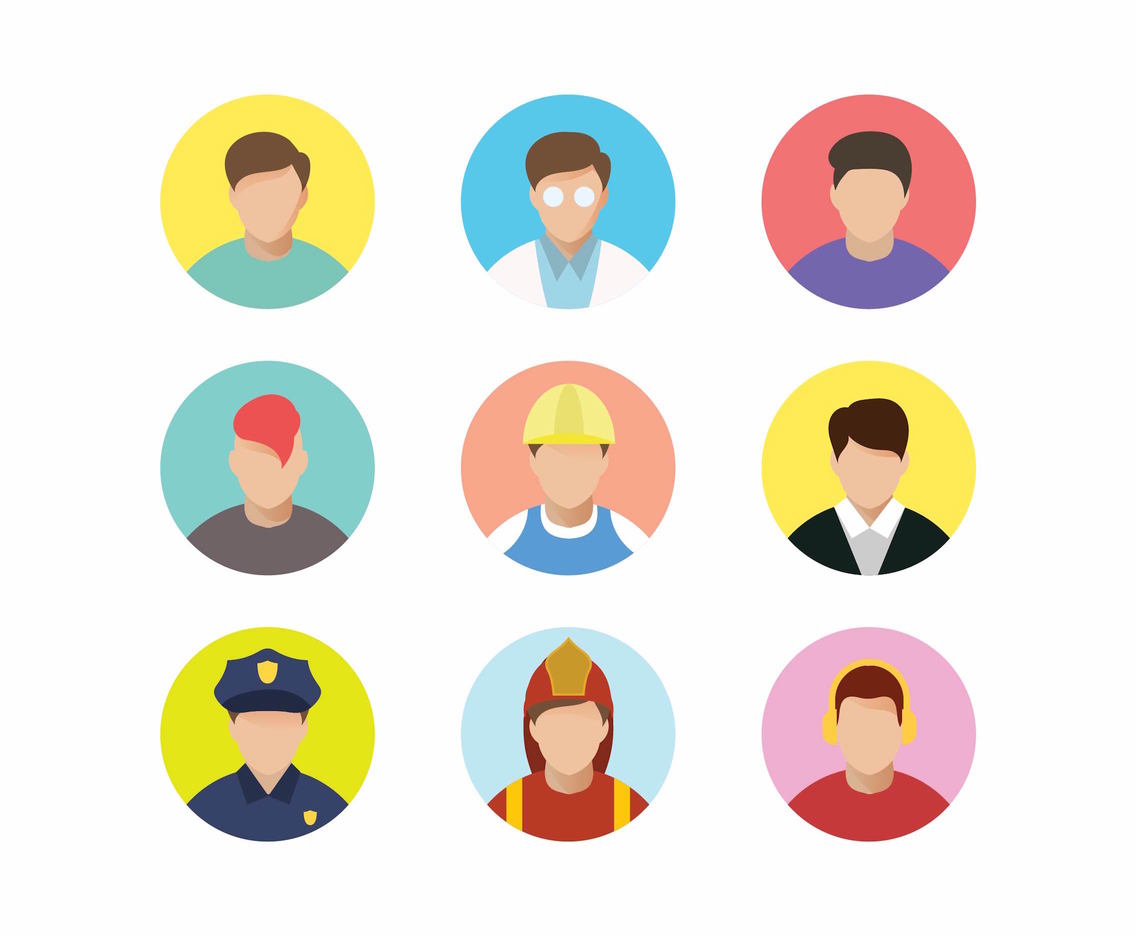 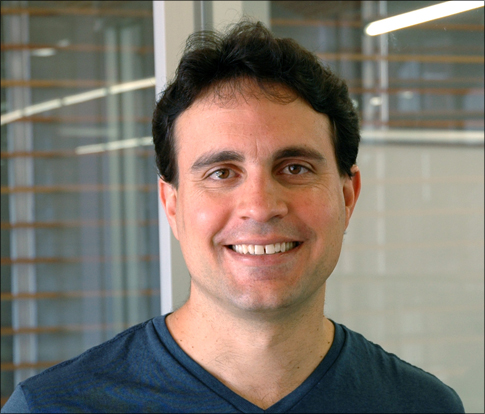 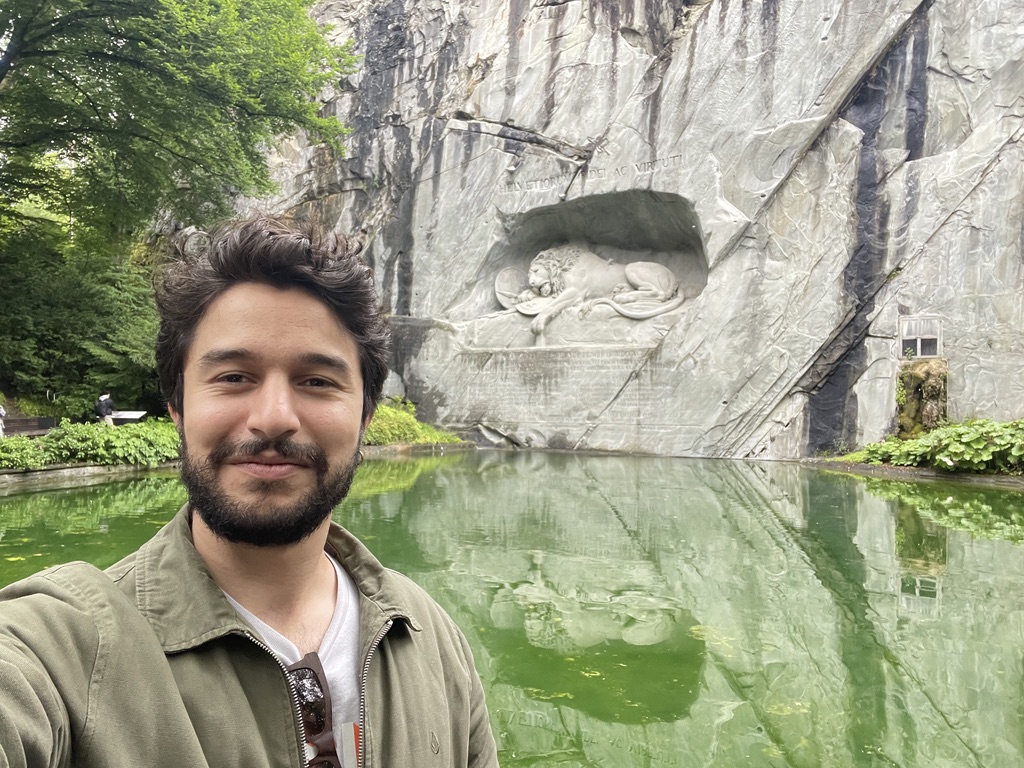 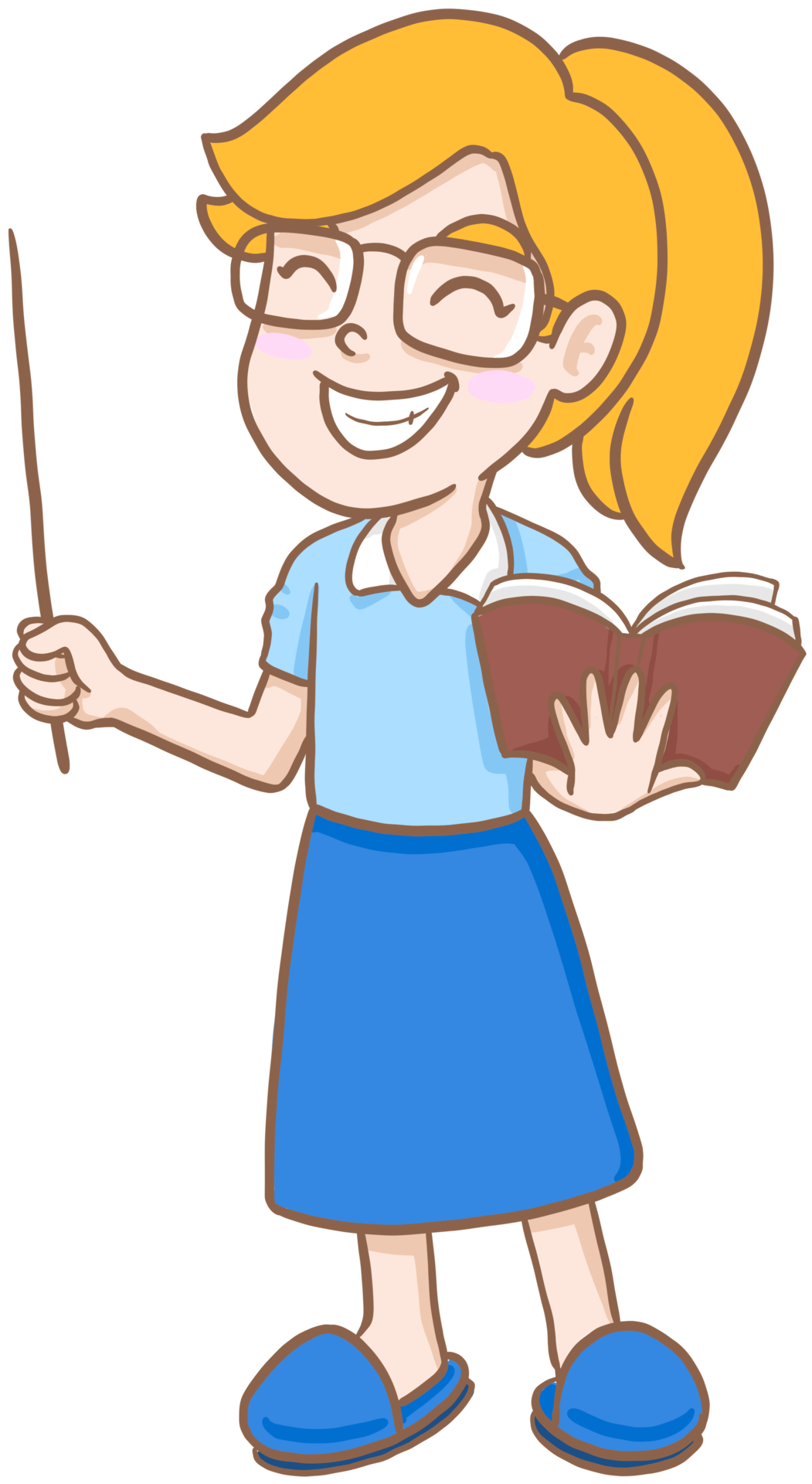 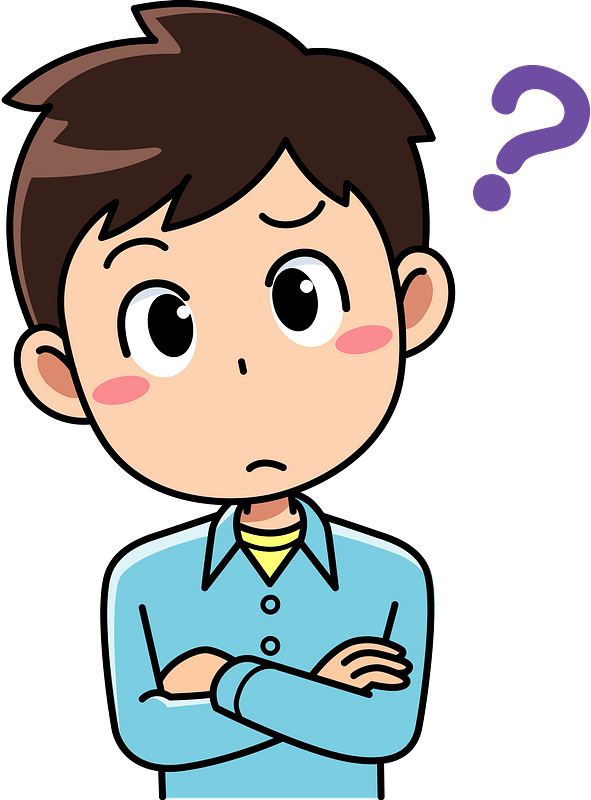 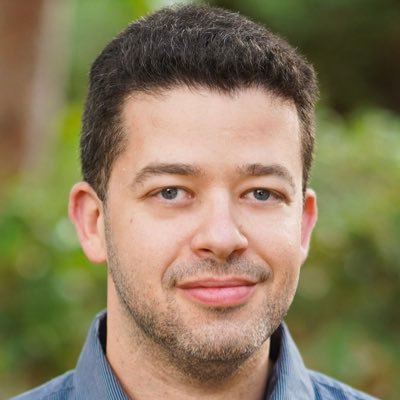 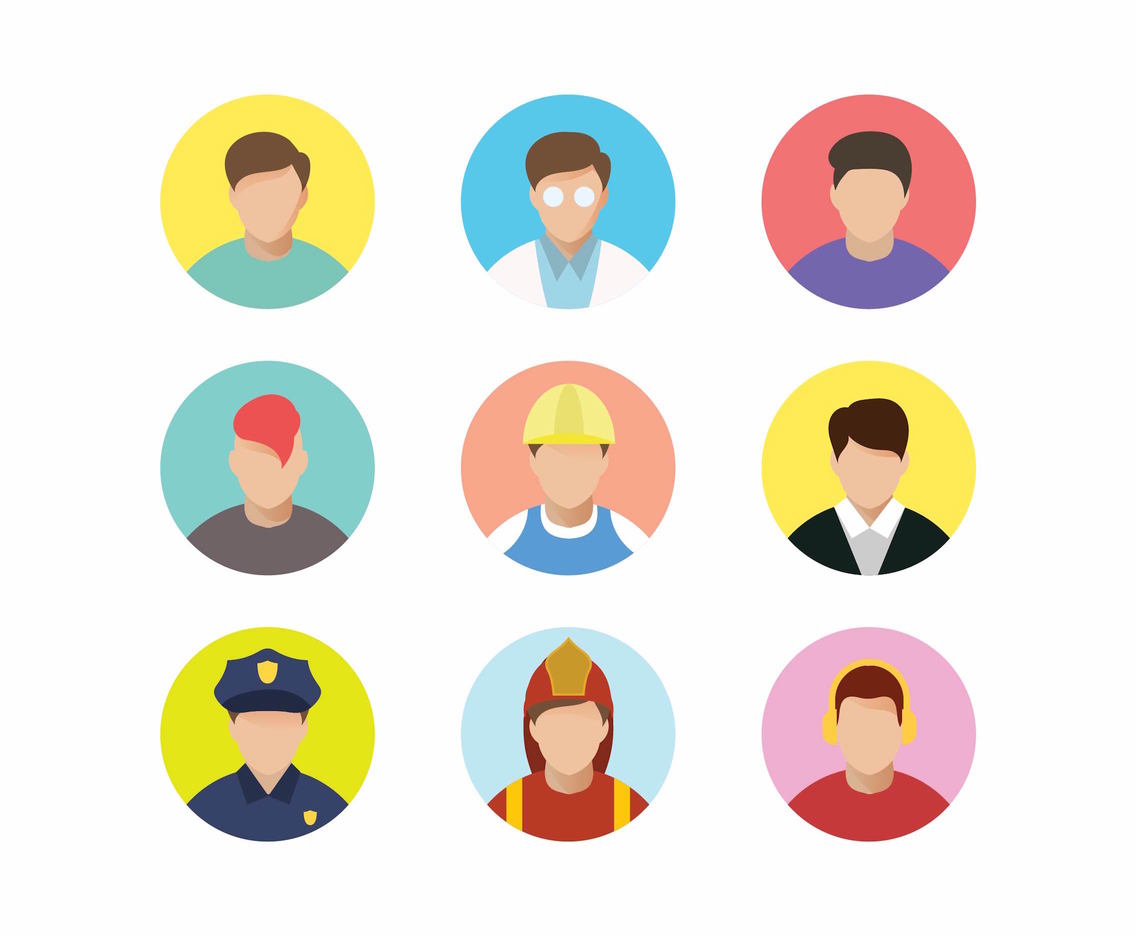 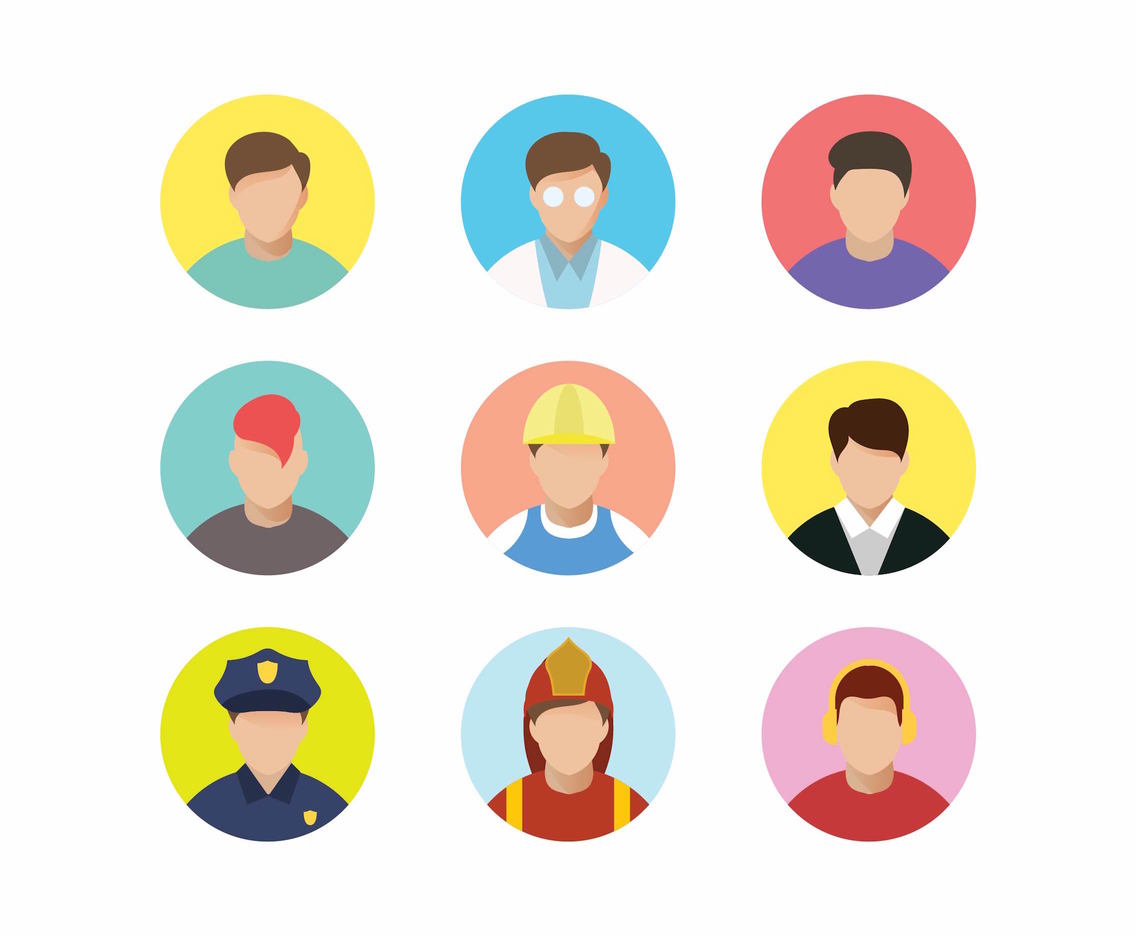 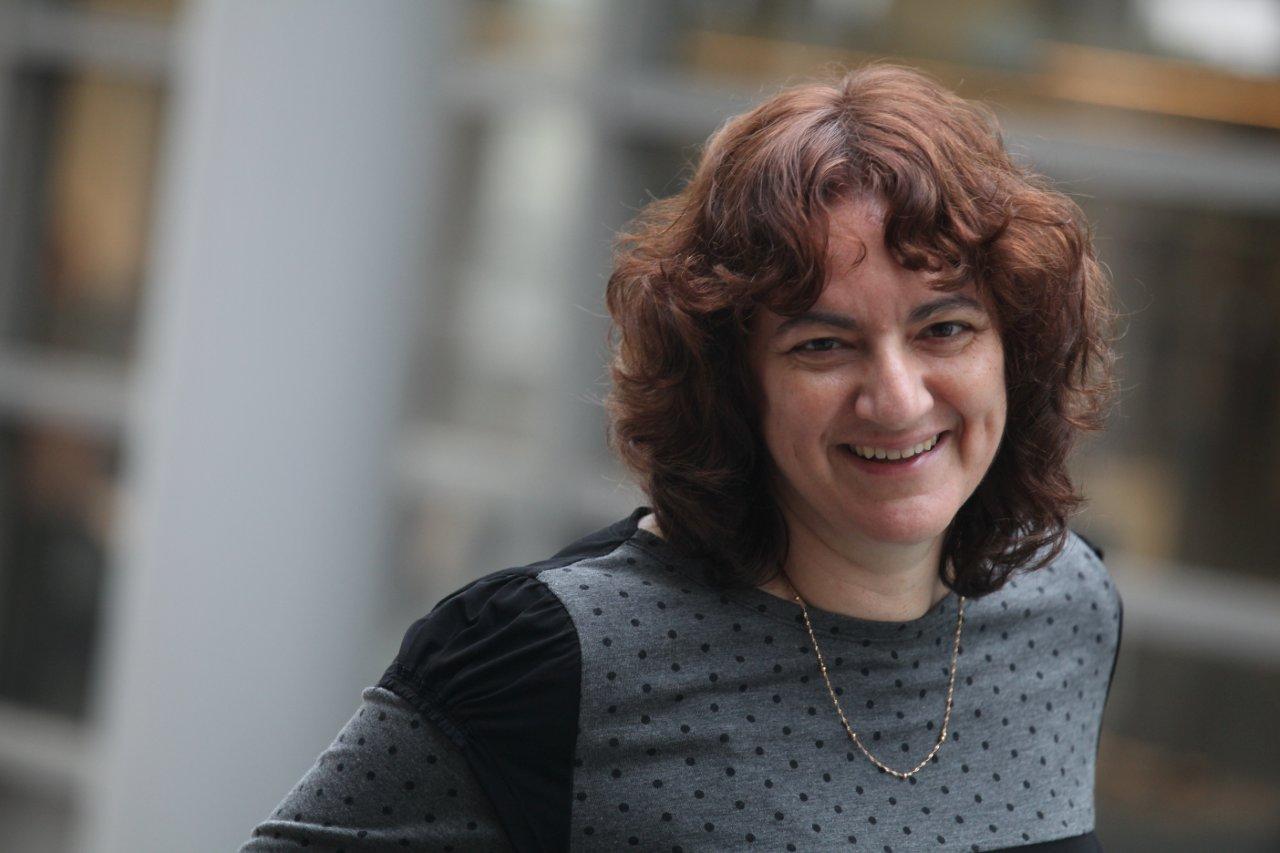 5
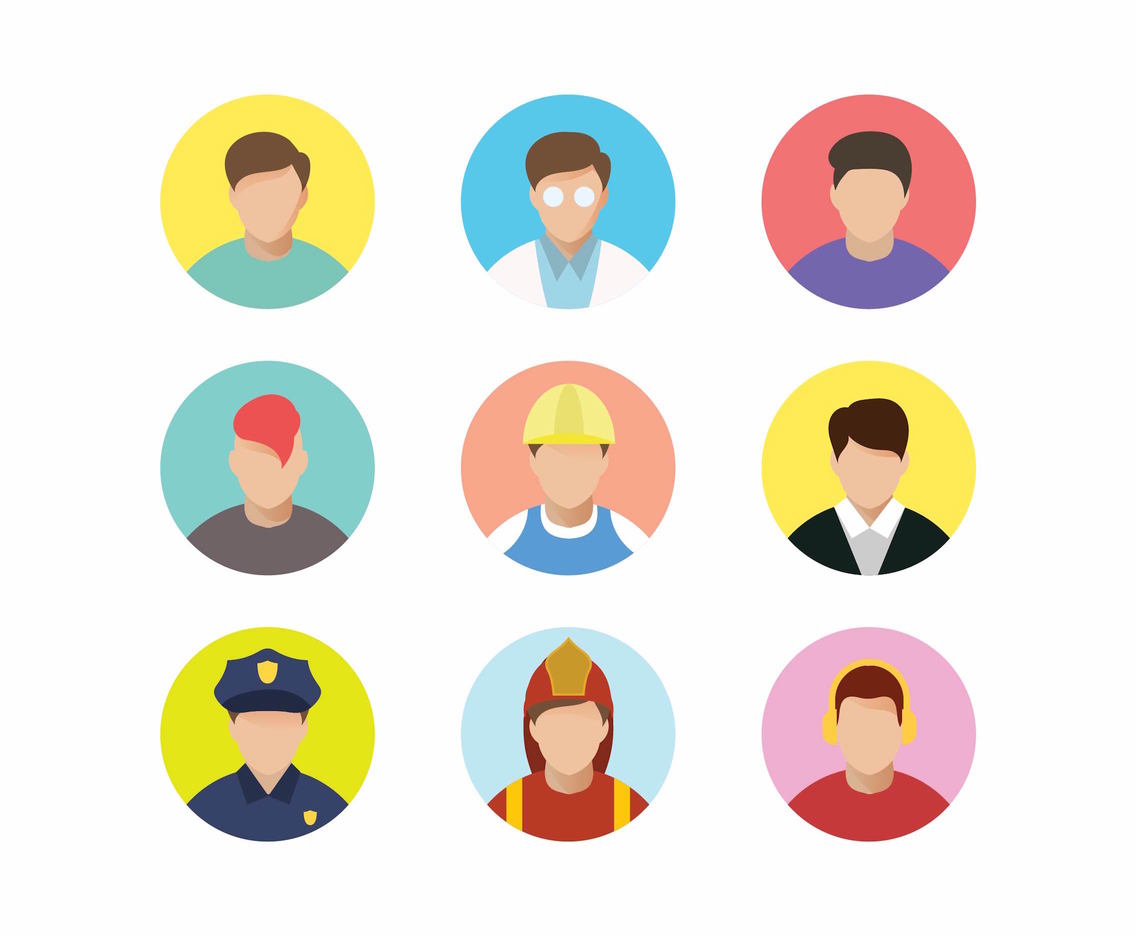 [Speaker Notes: Here, I look at the specific case of multi-signature, i.e., all parties sign the same message]
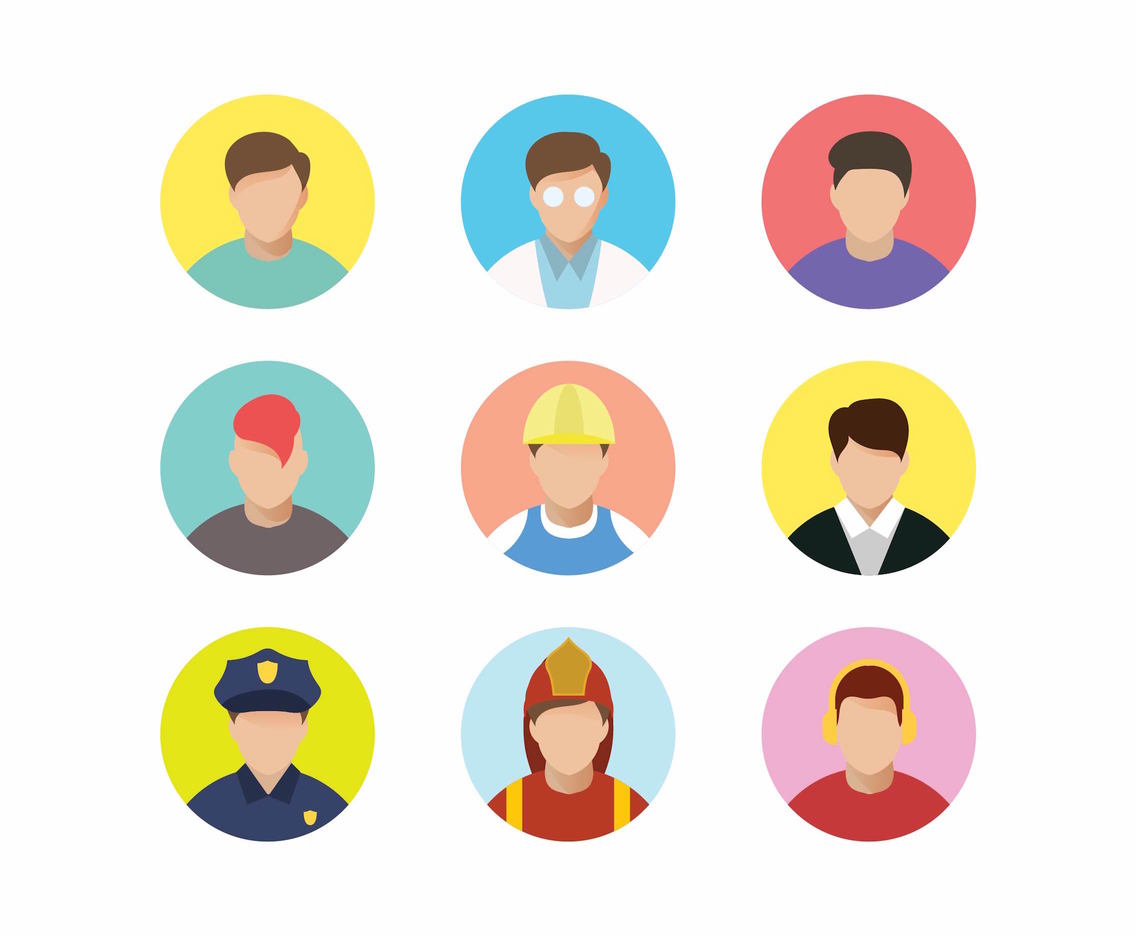 (Monotone-Policy)
Threshold Multi-Signatures
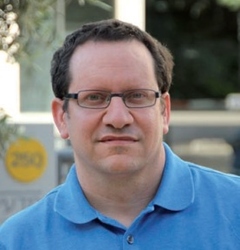 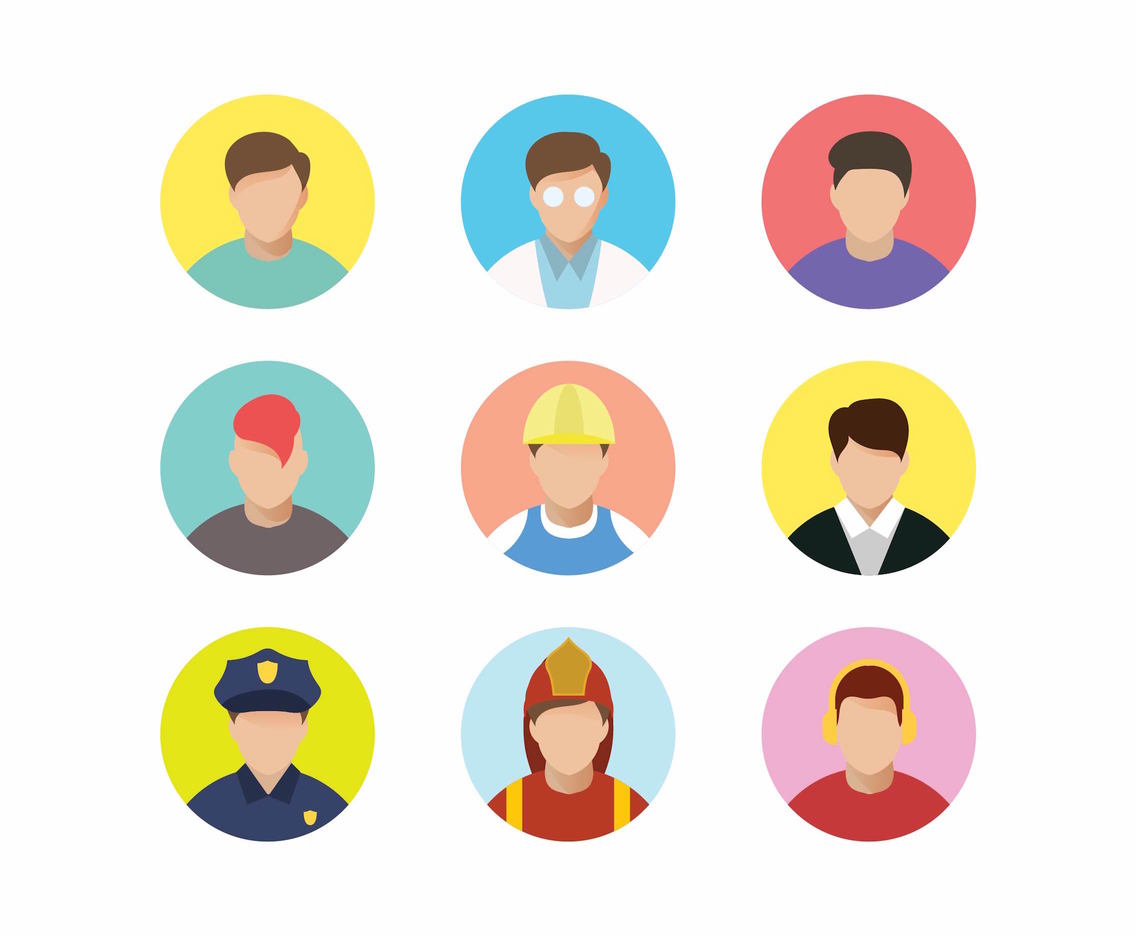 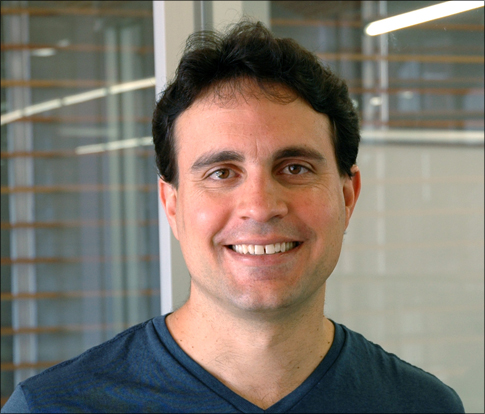 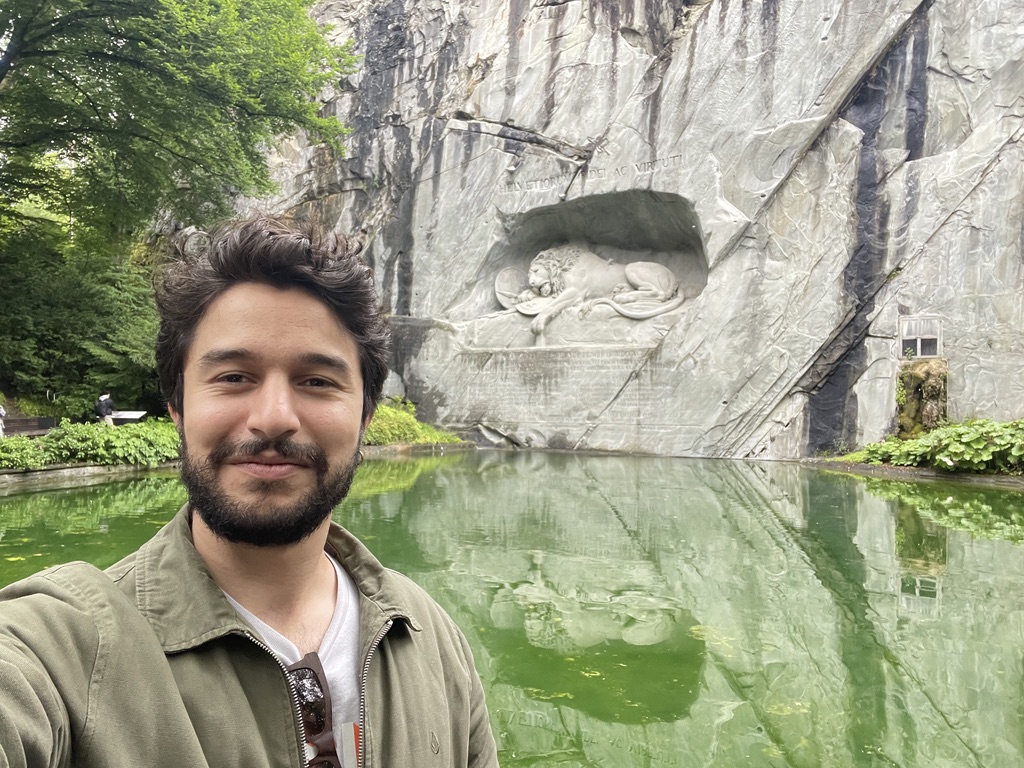 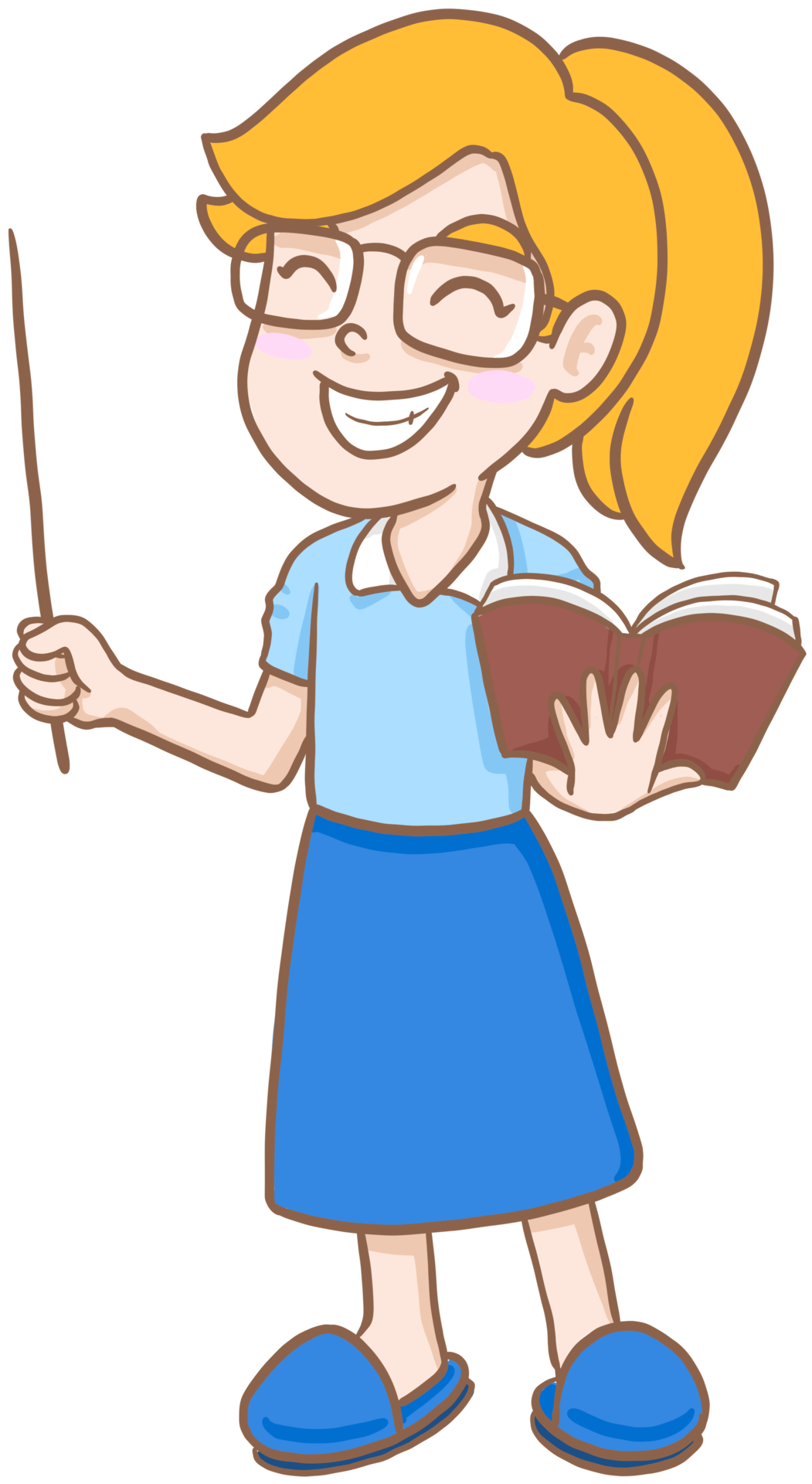 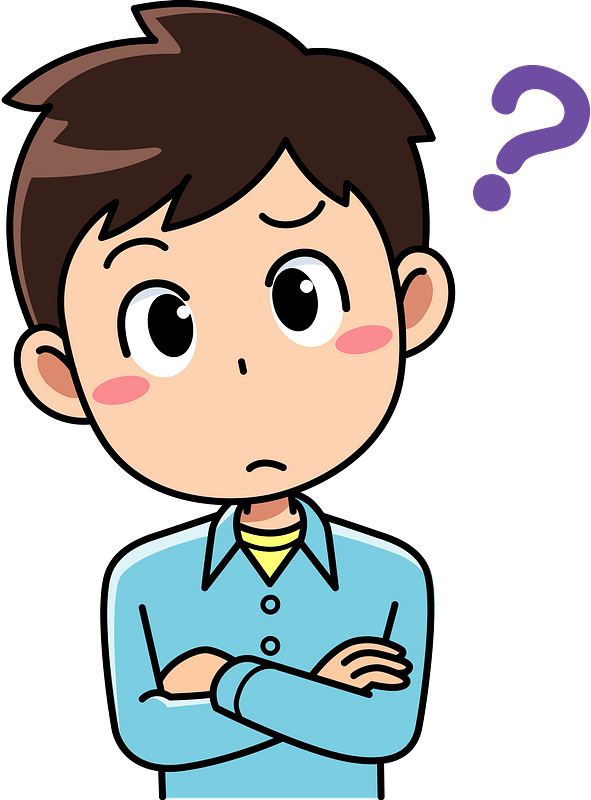 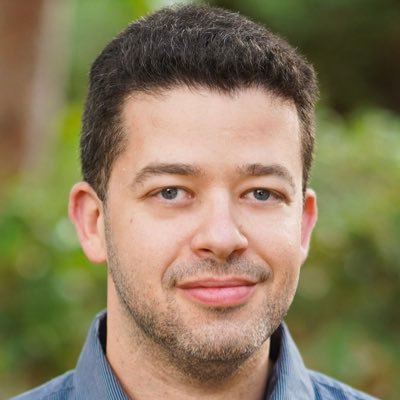 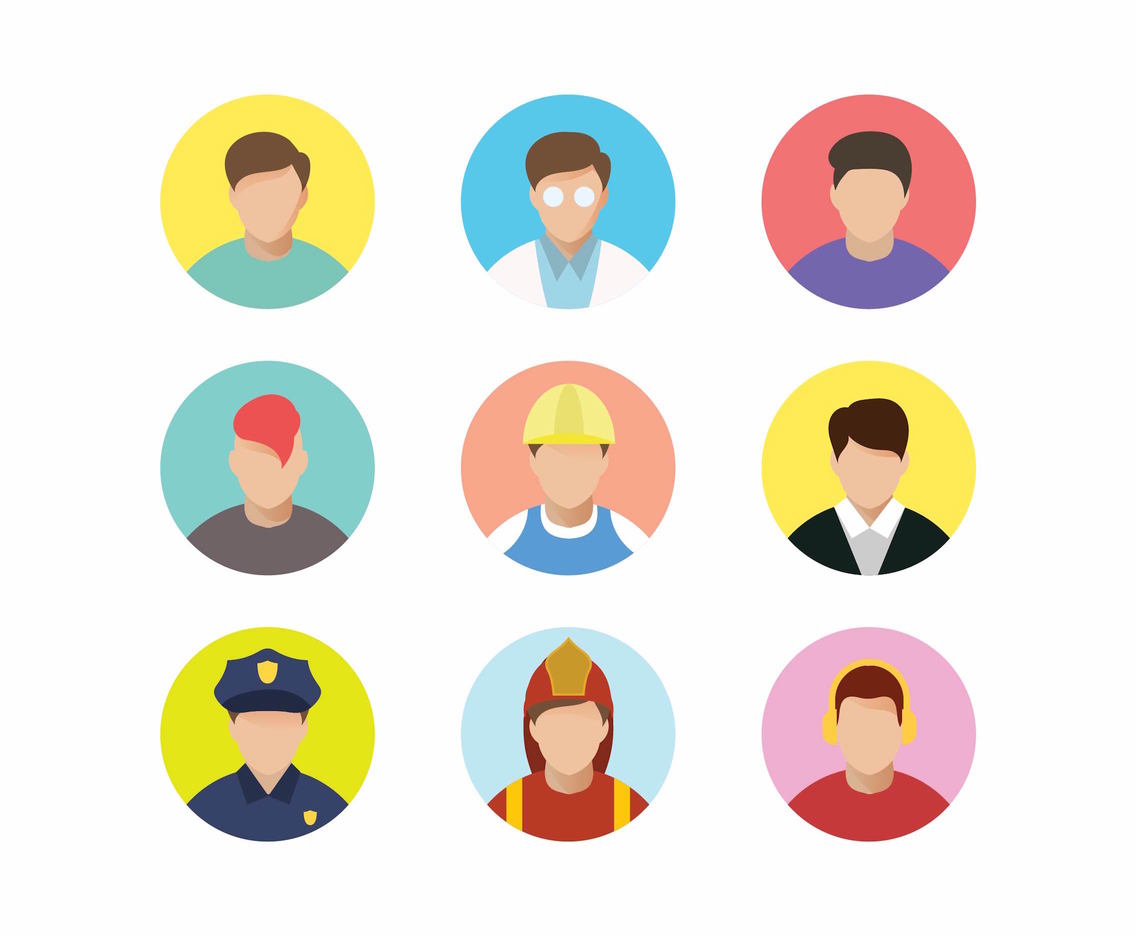 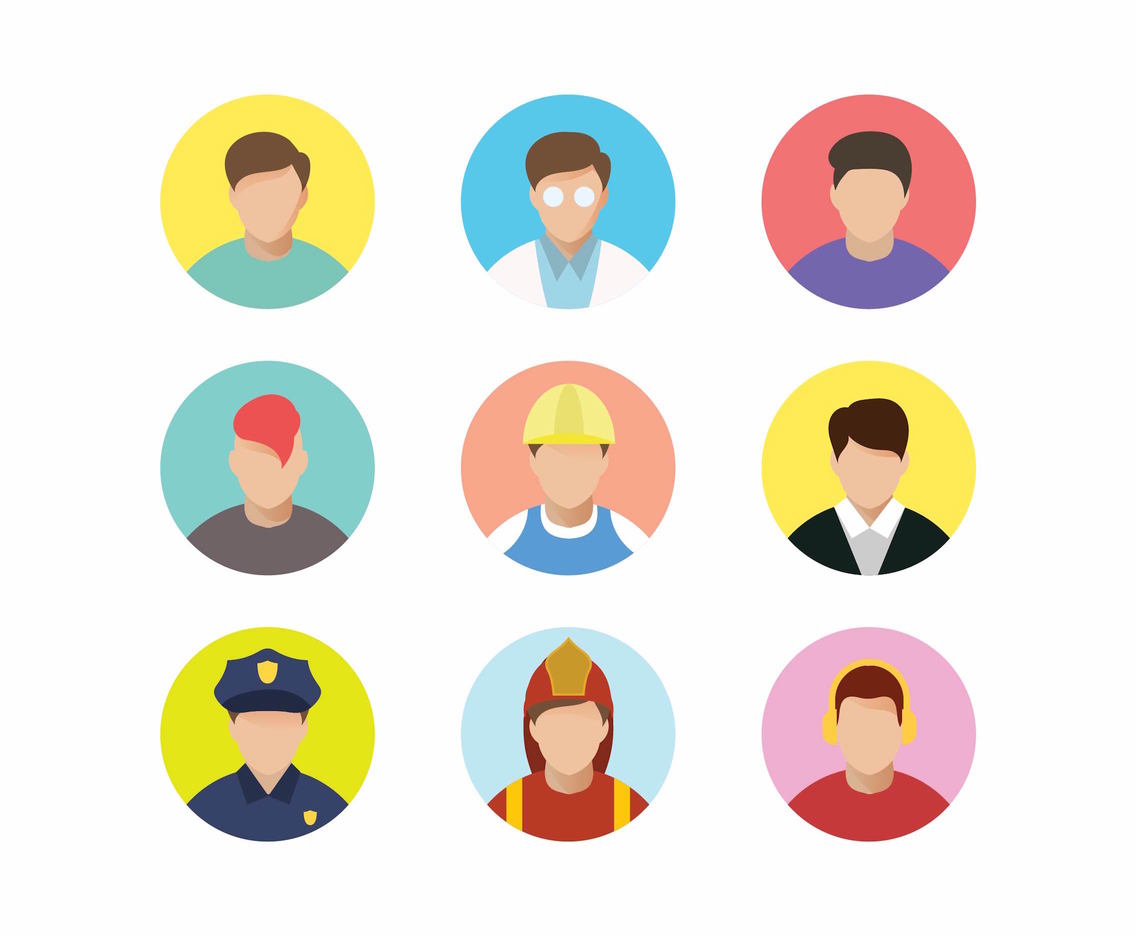 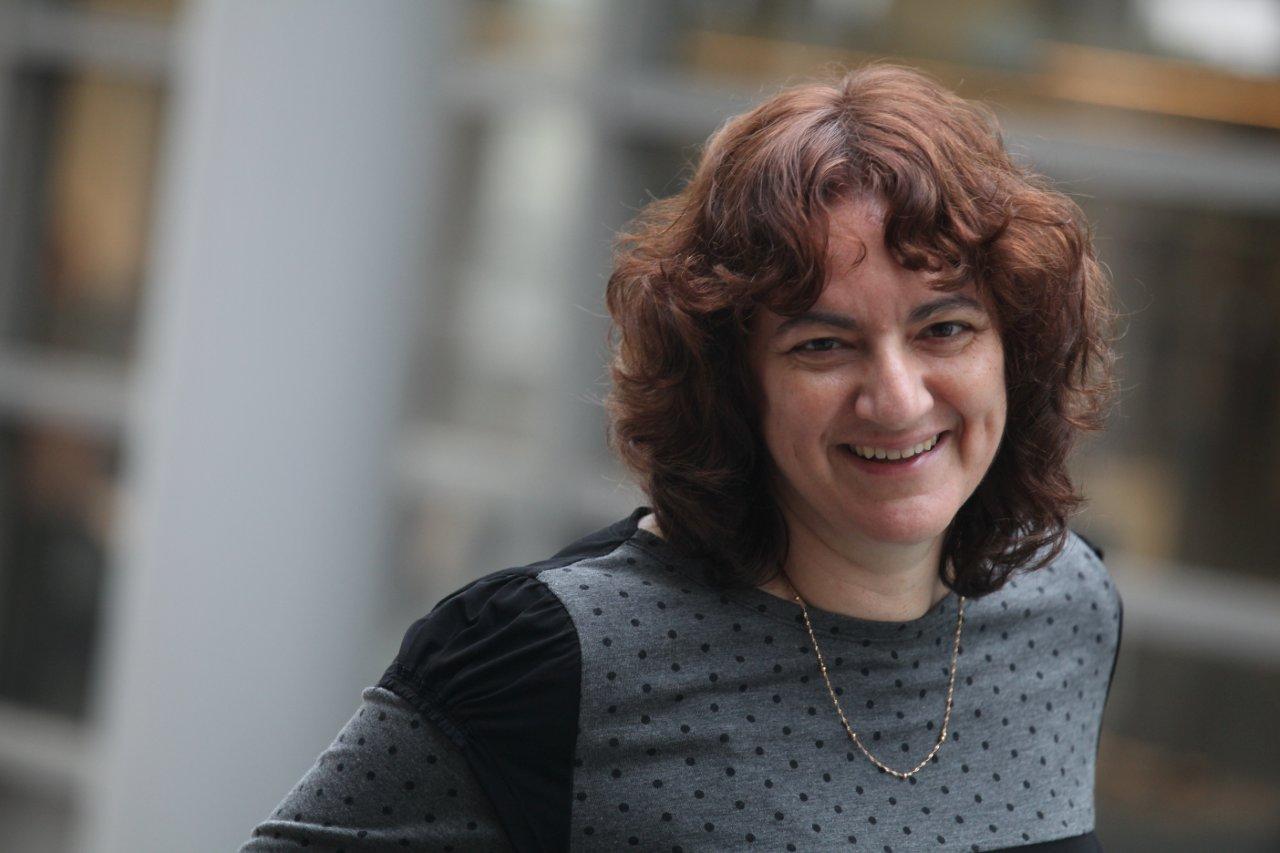 6
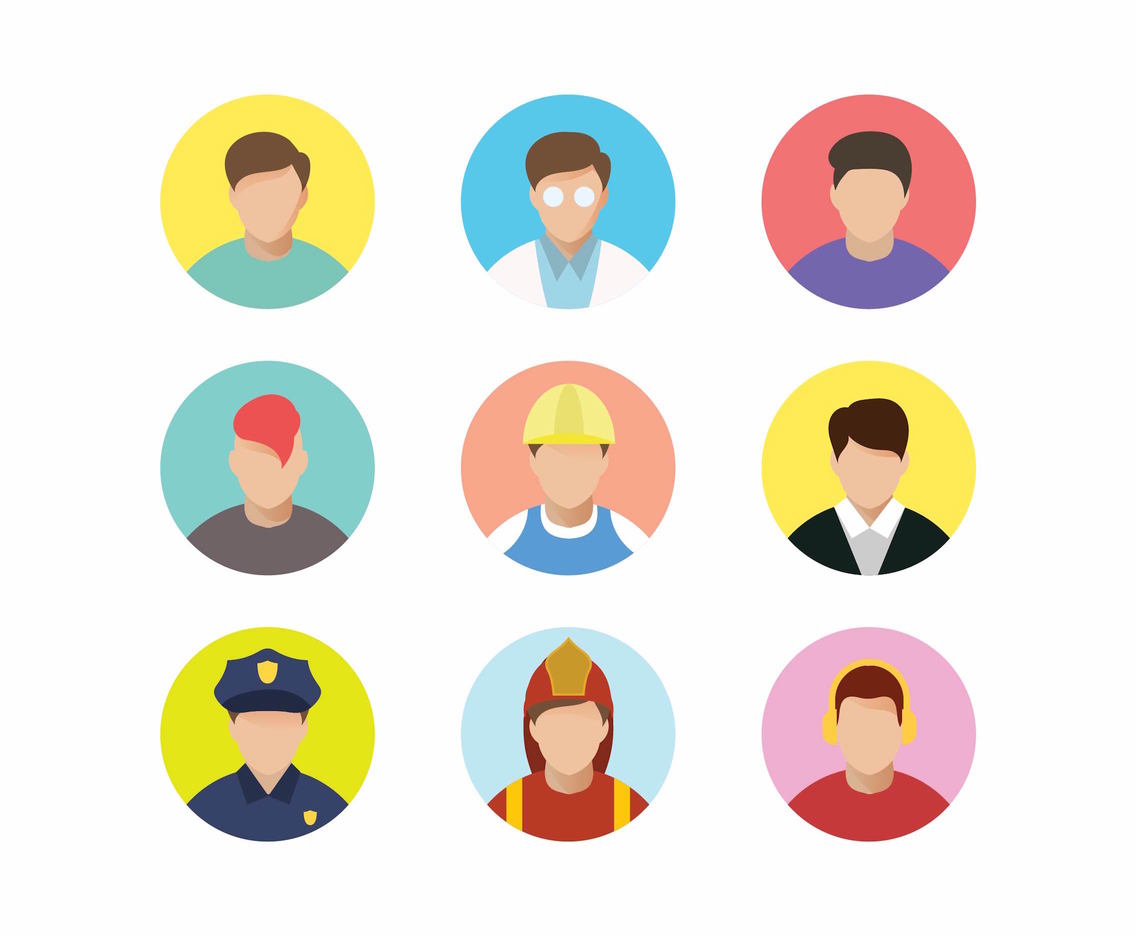 [Speaker Notes: We can generalize this to threshold signatures, where my goal is to convince the verifier that maybe a majority of the parties have signed the message.
Even more generally, I might want to prove that the signing parties satisfy a certain monotone policy. Let us quickly recall what that is...]
Monotone Boolean Circuits
7
[Speaker Notes: A monotone circuit is a circuit without negations, so if I flip any input from 0 to 1, the output may only be flipped from 0 to 1 (and not the opposite).
So such a circuit computes a monotone policy, and those policies capture everything we might want from an aggregate signature scheme...

Now, if aggregate signatures can be constructed using BARGs, then maybe MP aggregate signatures can be constructed using MP BARGs?]
Monotone-Policy BARGs [BBKLP23]
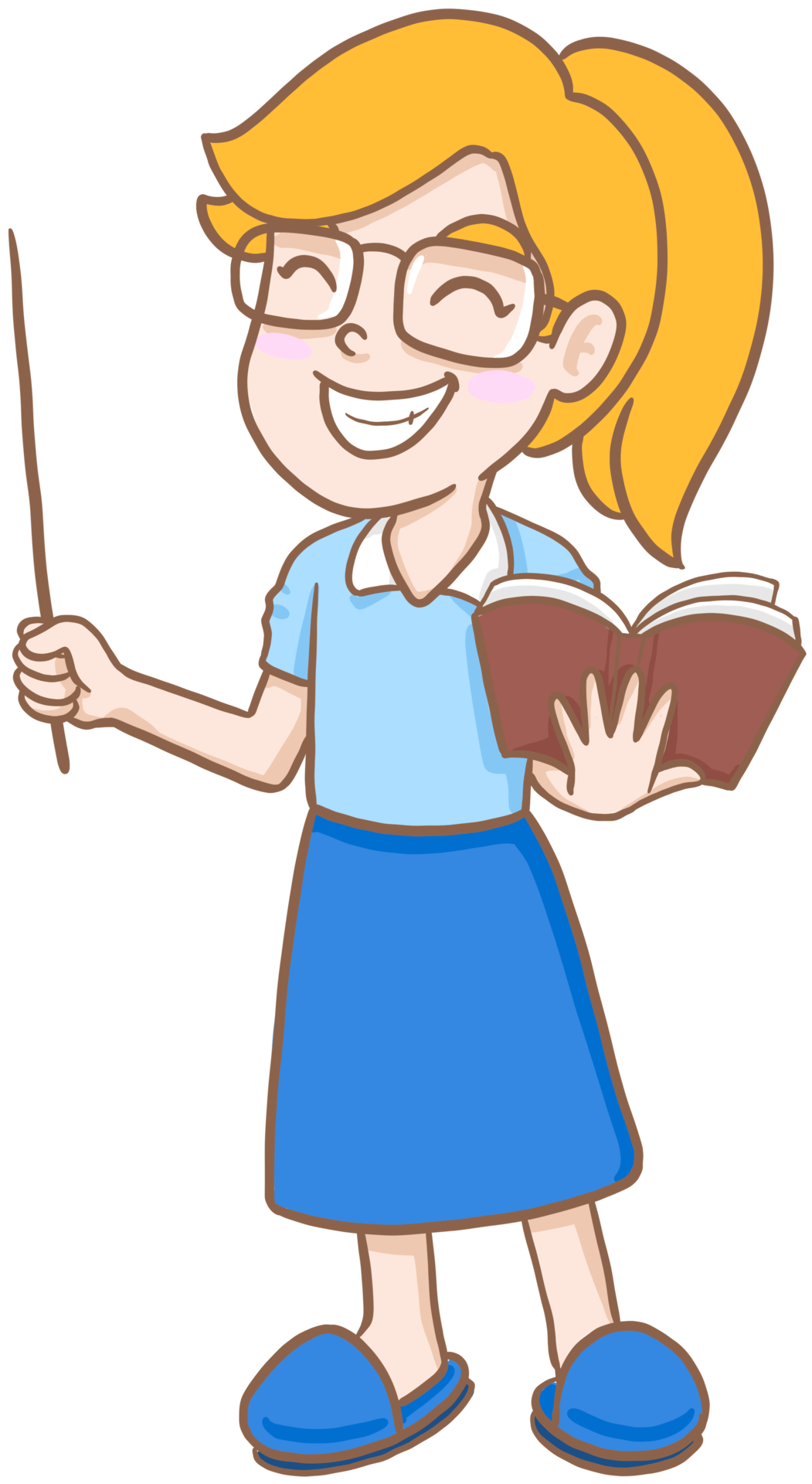 Common random string
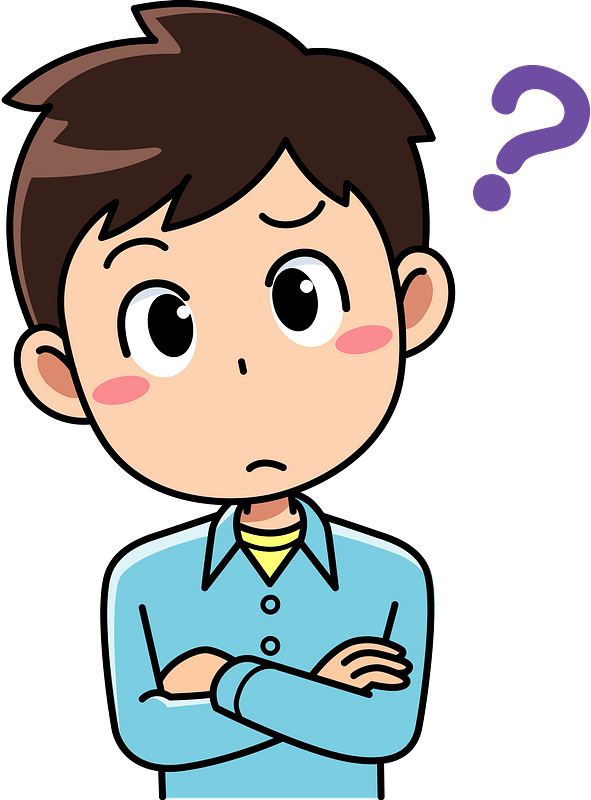 8
Known Constructions
SNARGs trivially imply (monotone-policy) BARGs
So we interested in assumptions that do not imply SNARGs
Monotone-policy BARGs are a generalization of BARGs
Natural to start from a BARG as a baseline assumption
Previous work:
Regular BARG and FHE give a monotone-policy BARG for all poly-size monotone circuits [BBKLP23]
Regular BARG and only CRH give a constrained monotone-policy BARG [BBKLP23] and concurrent to our work [BCJP24]
... and that’s it
log-depth or read-once bounded-space
From what assumptions can we compile BARGs into general monotone-policy BARGs?
9
[Speaker Notes: Actually, the bounded space might need more than CRHF? Check BCJP24.
It doesn’t. Need a vPIR, but that can be constructed from BARGs + CRHF.]
Our Results
Corollary: can instantiate monotone-policy BARGs from more assumptions like bilinear maps or sub-exp DDH
10
[Speaker Notes: As you can see, we don’t get extraction, but rather only soundness. Is that enough to get any useful applications? Absolutely! And we prove it in the following result...]
Back to signatures...
11
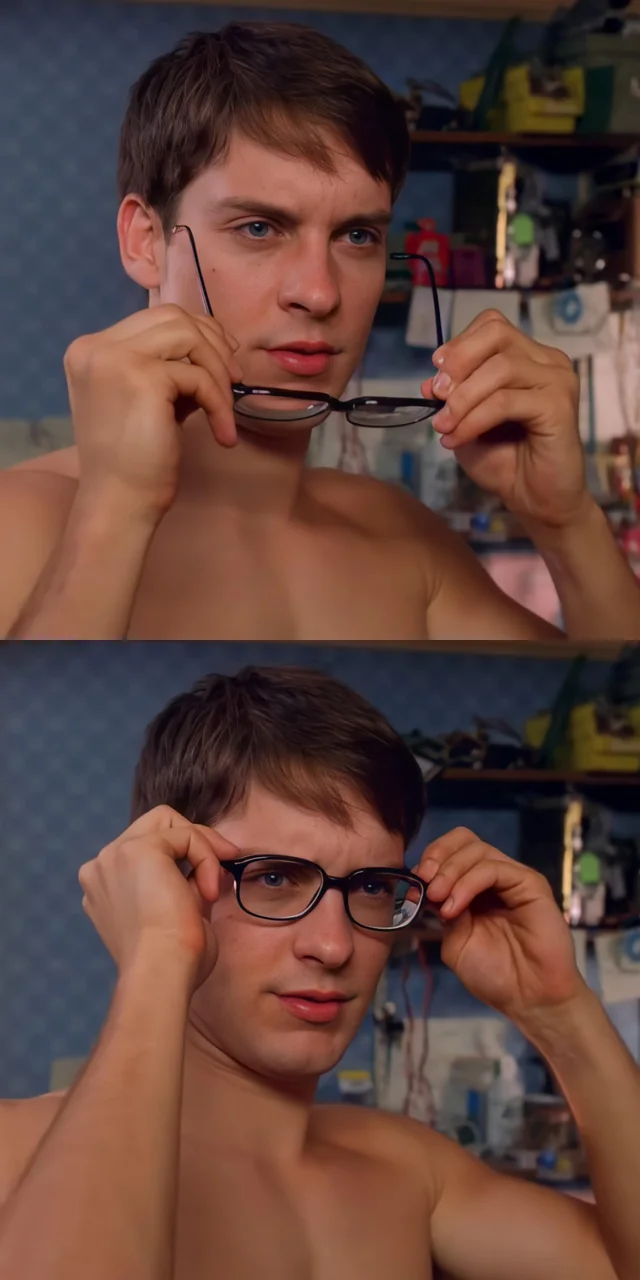 Batch Arguments
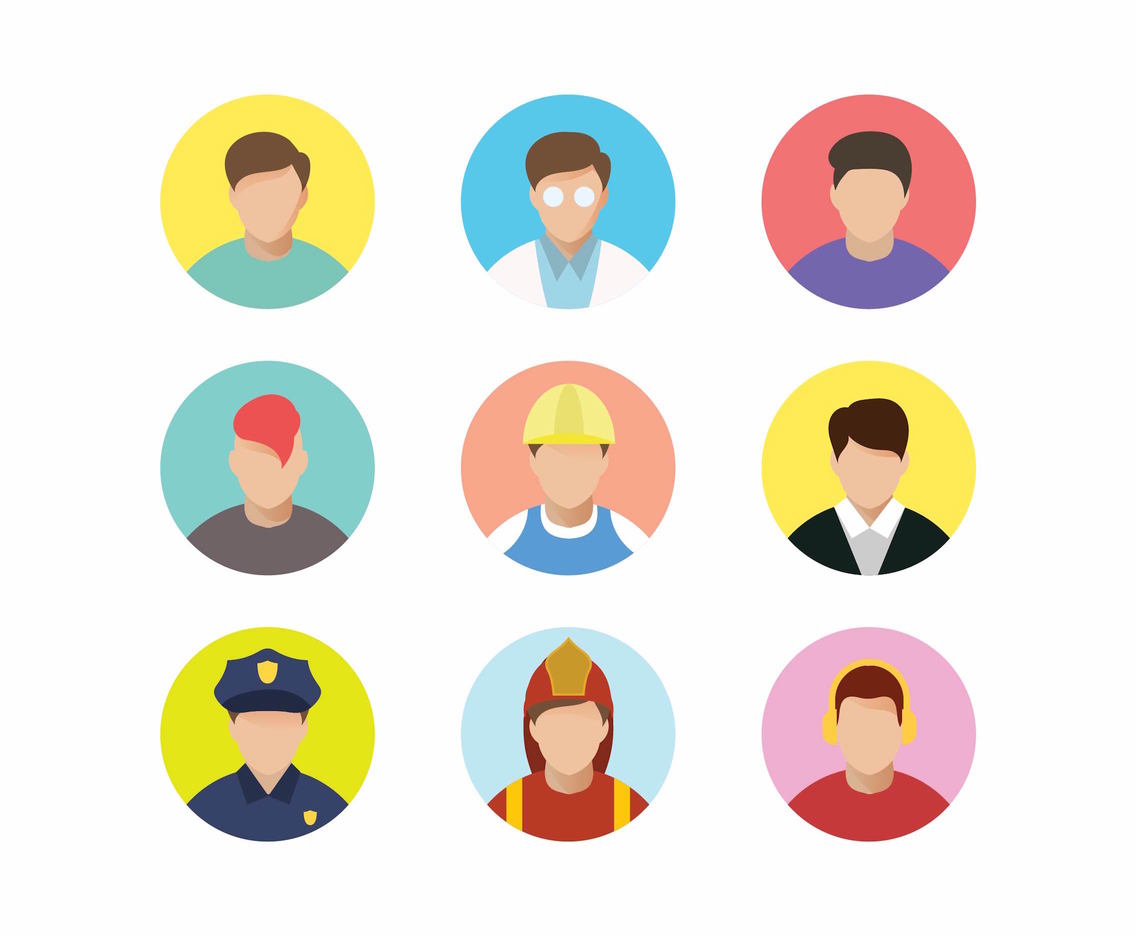 Constructions crucially relied on somewhere extractability
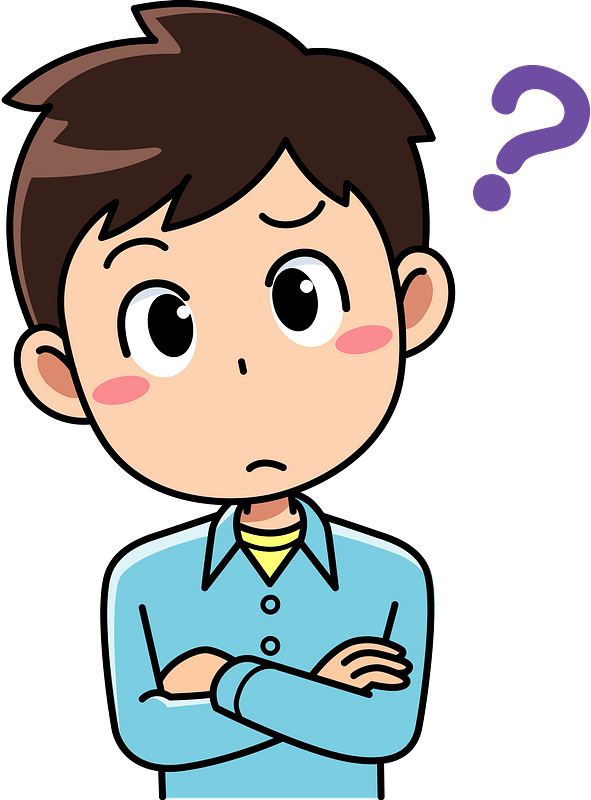 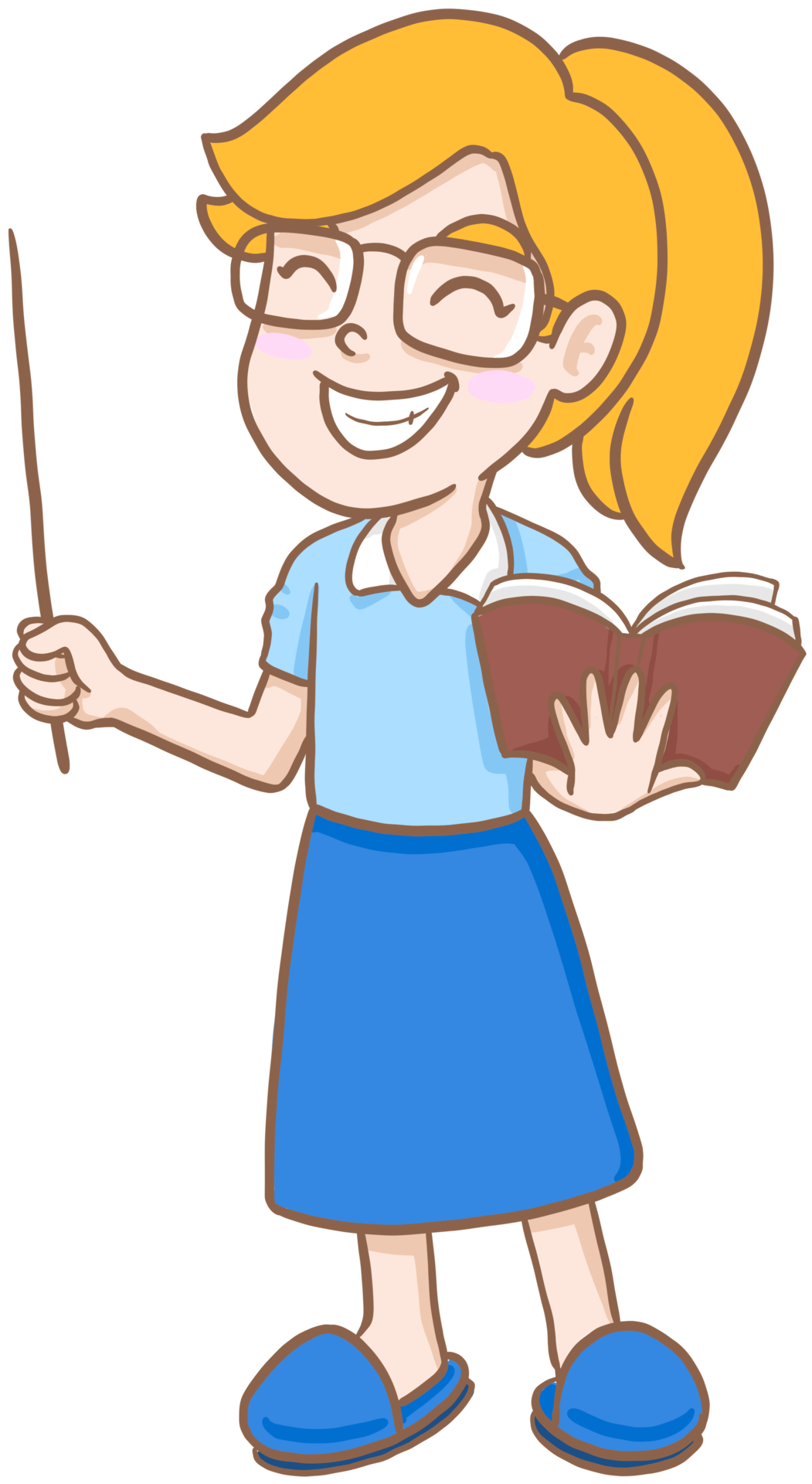 Multi Signatures
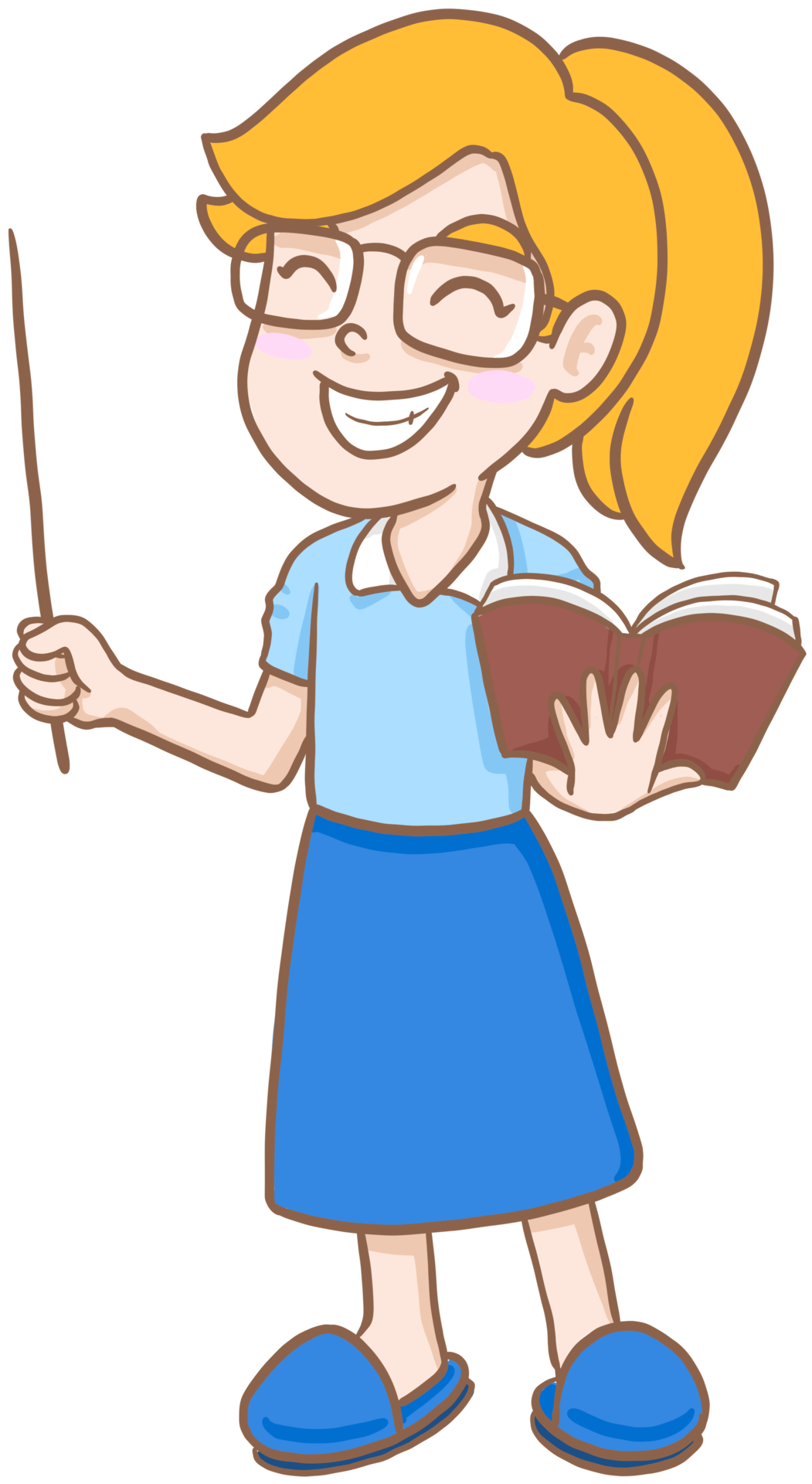 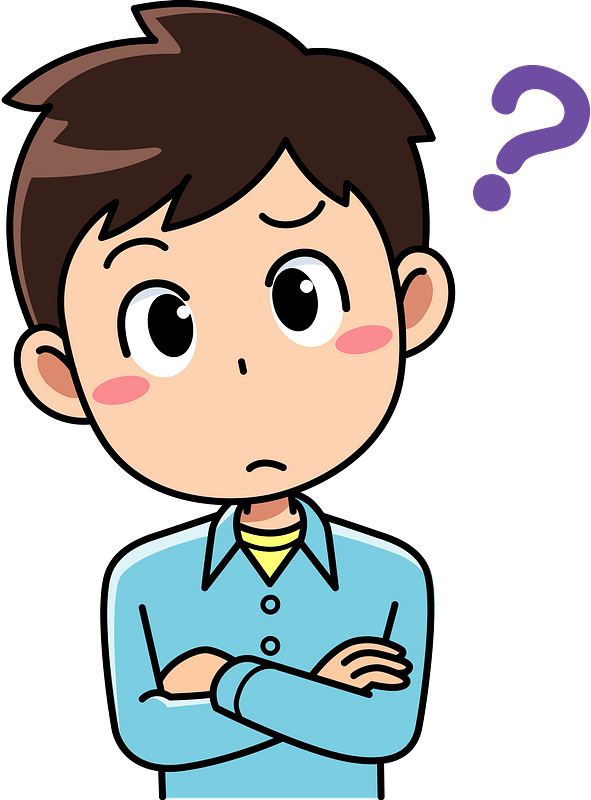 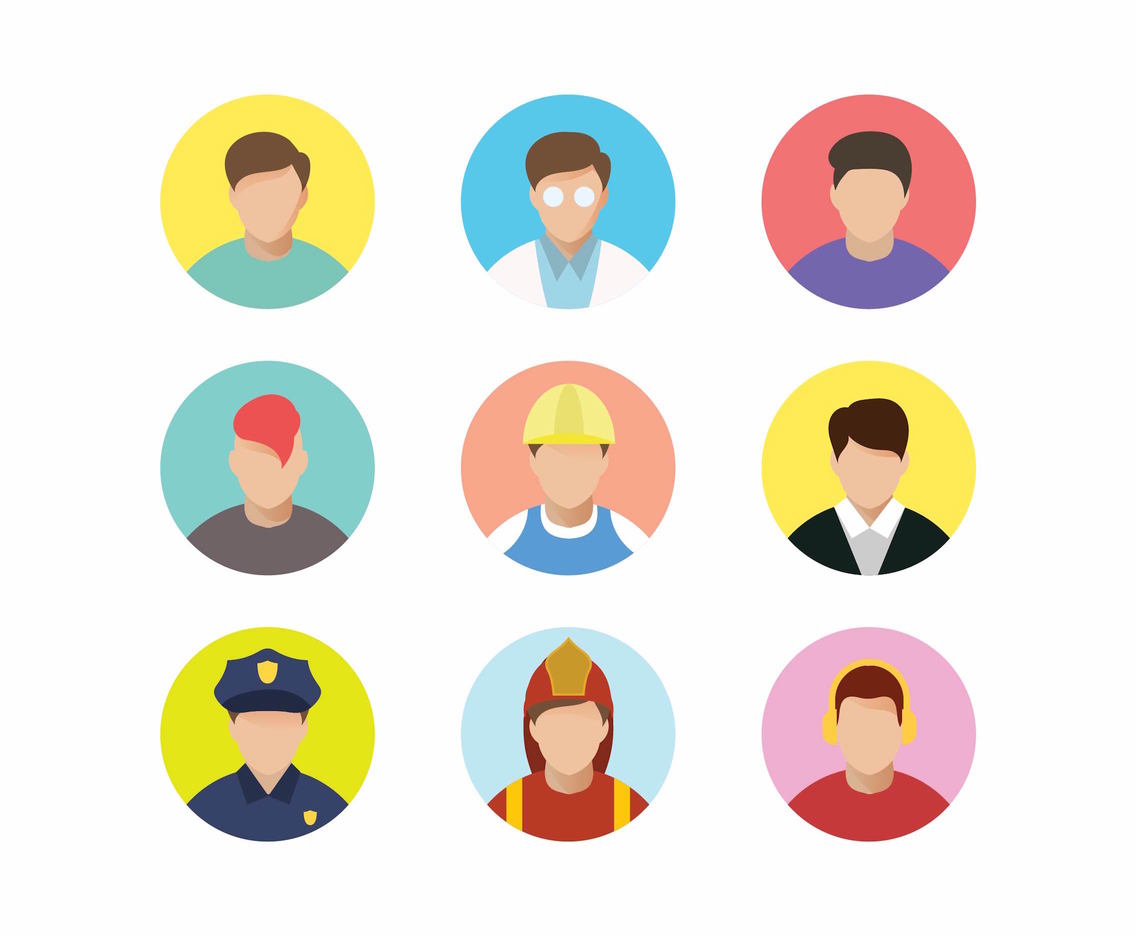 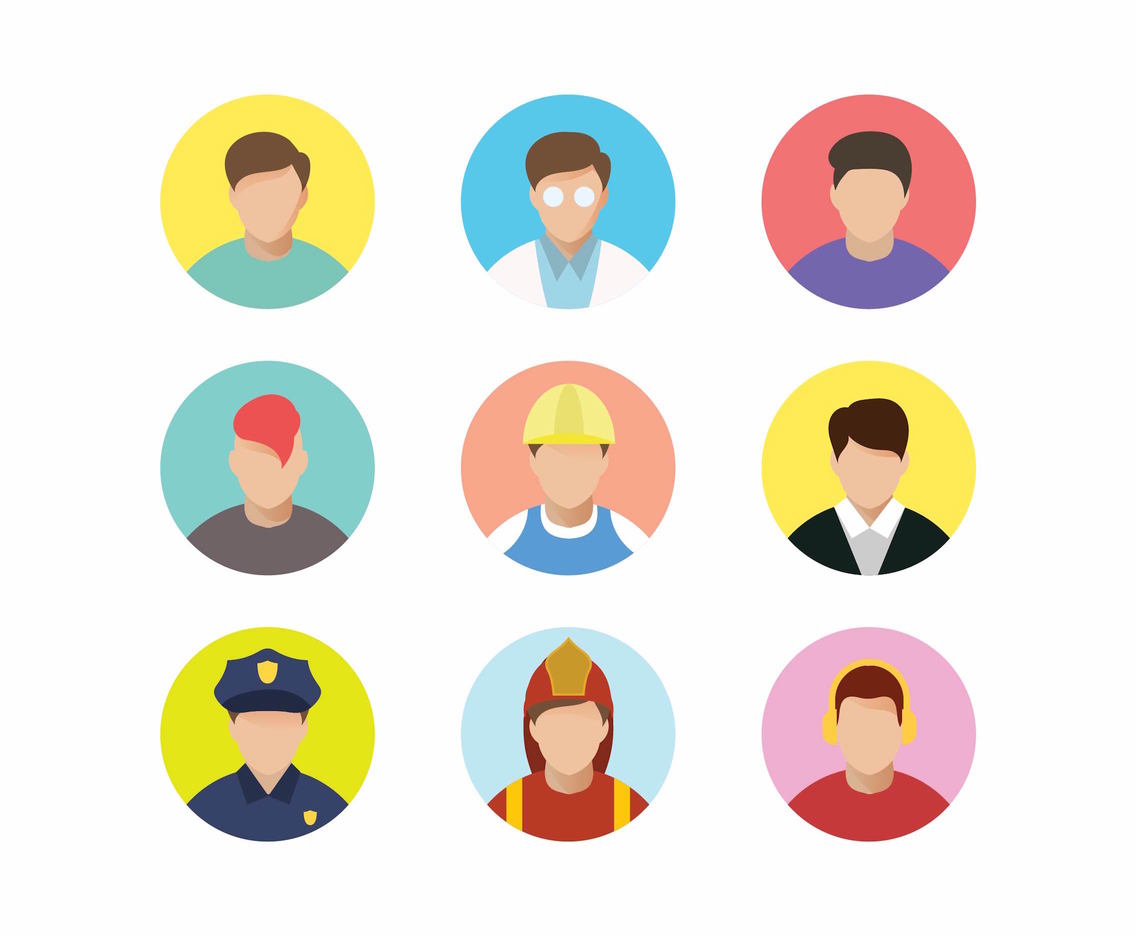 12
[Speaker Notes: But to prove security, we need to use an adversary that breaks the aggregate signature to an adversary that breaks the original signature scheme using the BARG, therefore we need to “extract” a forgery from the BARG proof for the original signature scheme!
Enter Extraction...]
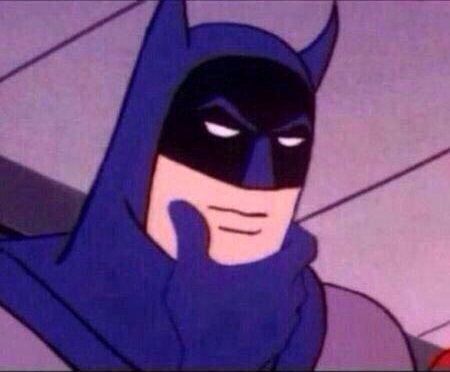 We didn’t define somewhere extractability for monotone policy BARGs
It is not even clear what the natural definition would be
Can we get any applications without somewhere extractability?
YES
13
Our Additional Results
TL;DR: a monotone-policy BARG can be used for constructing monotone-policy multi-signatures

Theorem: Assuming non-extractable (monotone-policy) BARGs and puncturable signature schemes, there exist (monotone-policy) multi-signature schemes
14
[Speaker Notes: It is not even clear how to define a natural and useful extraction property for monotone BARGs. We do indeed get some notion of extraction, but it’s not clear that it is more useful than non-extractable BARGs.
For example, in the latest Eurocrypt, a paper on aggregate signatures posed “defining the right notion of extractability for monotone BARGs” as an open question]
Today: monotone-policy BARGs from (BARGs and) additively homomorphic encryption
15
Soundness: Previous Work [BBKLP23]
0
0
1
If hashed string does not satisfy binding, then we can extract a violating index using the trapdoor
Can be constructed using FHE
FHE seems inherent because of the extraction property!
16
[Speaker Notes: PEH is a generalization of SSB.]
relaxed extraction:only outputs a flag Matching/NotMatching
Soundness: Our Work
0
0
1
Because of the relaxed extraction, we can implement zero-fixing hash from a wide variety of assumptions:
Generic construction using additively homomorphic encryption and BARGs
Direct construction from pairings
17
[Speaker Notes: Of course, there is still the challenge of actually constructing the MP BARG from this weaker extraction property. We don’t have time to go over it here, but I’d love to talk about it offline.]
Conclusions
Additively homomorphic encryption suffices to compile BARGs to monotone-policy BARGs
This work actually requires additively homomorphic encryption over large groups
In a follow up work, we show that any AHE (e.g., Goldwasser-Micali) suffices
18
[Speaker Notes: Require things weaker than additively HE, ideally just collision resistant hash? In particular, maybe the original blueprint can be proved secure?
Has to be a “deep” circuit
Beyond aggregate signatures and the natural theoretical appeal.]
Open questions
What are the minimal assumptions needed to compile BARGs to monotone-policy BARGs?
In the log-depth case, CRHF suffices
Do monotone-policy BARGs have additional applications?
Other than monotone-policy multi signatures
Can we get a monotone-policy BARG with a short CRS (independent of the policy size)?
Did not mention it here, but the CRS grows linearly with the policy size
19
[Speaker Notes: Require things weaker than additively HE, ideally just collision resistant hash? In particular, maybe the original blueprint can be proved secure?
Has to be a “deep” circuit
Beyond aggregate signatures and the natural theoretical appeal.]
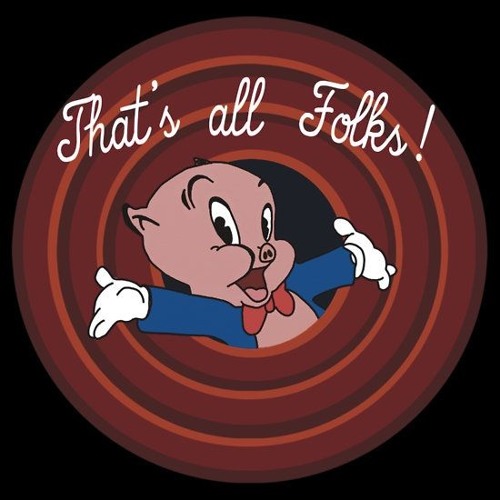 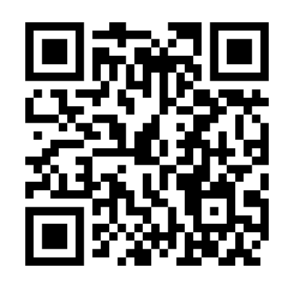 https://ia.cr/2023/1967
20
Generic Construction forMonotone-Policy BARGs
21
Hash & BARG: Soundness
1
0
0
1
0
0
1
1
0
0
[Speaker Notes: If adversary wins the non-adaptive soundness game, then it can flip the output from 0 to 1.
Using the BARG and the commitment scheme, if you can flip the output of some game to 1, then you must also be able to flip one of its inputs! We do this inductively until we get to the base case; a leaf!]
Hash & BARG: Soundness
0
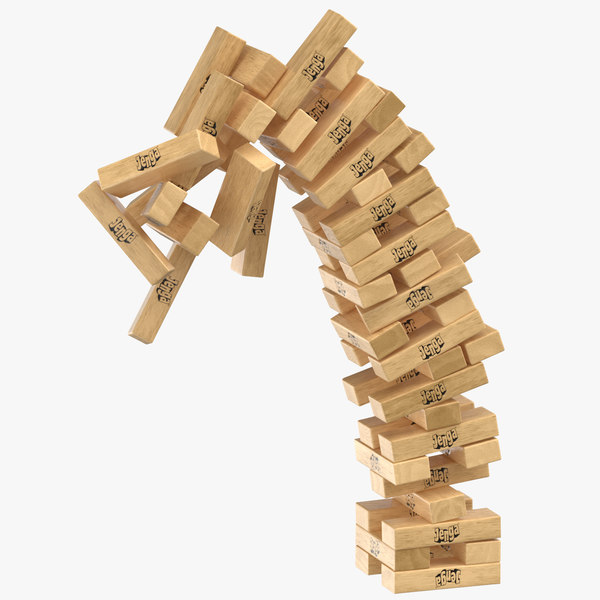 0
1
0
0
1
1
0
1
0
[Speaker Notes: Because relation requires]
How we use Zero-Fixing Hash
24
Soundness: Our Work
0
0
0
0
1
0
0
Constructing Zero-Fixing Hash
26
ZFH Construction: Overview
HomomorphicEvaluation
ZFH Construction: Overview
HomomorphicComputation